机研部2020Q2工作报告
报告人：许智乔
2020/07/04
大 纲
一、电控案件硬件设计的准时性
二、电控设计错误不良率
三、电控案件软件设计的准时性
四、设变报价
五、研发案件本季度执行状况
一、电控案件硬件设计的准时性
目标设定:硬件设计的准时性>95%
本季度共有硬件设计59项，如期完成59项，逾期未完成0项，硬件设计准时性100%.
二、电控设计错误不良率
目标设定:硬件设计错误不良率<5%
本季度共有硬件设计59项，其中不良1项，不良率1%
问题:1. 800*600*250电控箱支架漏开  改善对策:当ERP审核时再次核对BOM有无漏开
三、电控案件软件设计的准时性
目标设定:软件设计的准时性>95%
本季度共有硬件设计7项，如期完成7项，逾期未完成0项，硬件设计准时性100%.
四、设变报价
五、研发案件本季度执行状况
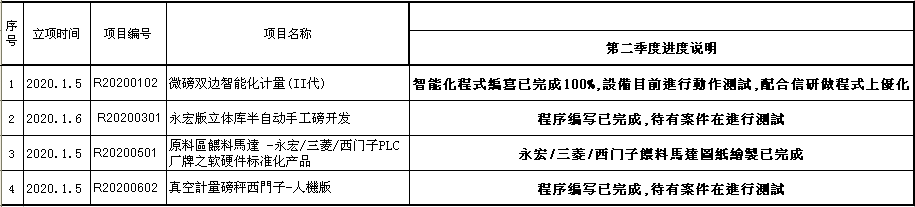 1月-6月份①计划项目共4个; 
                 ②完成项目共1个。
五、研发案件本季度执行状况
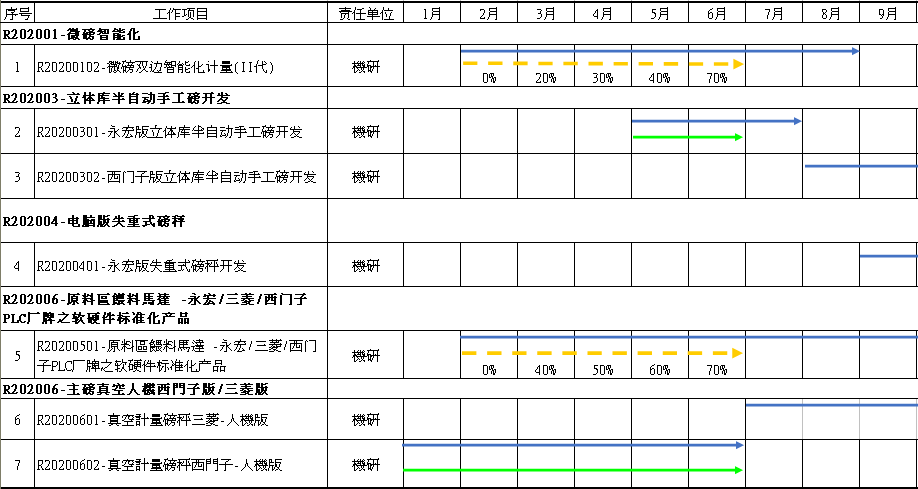 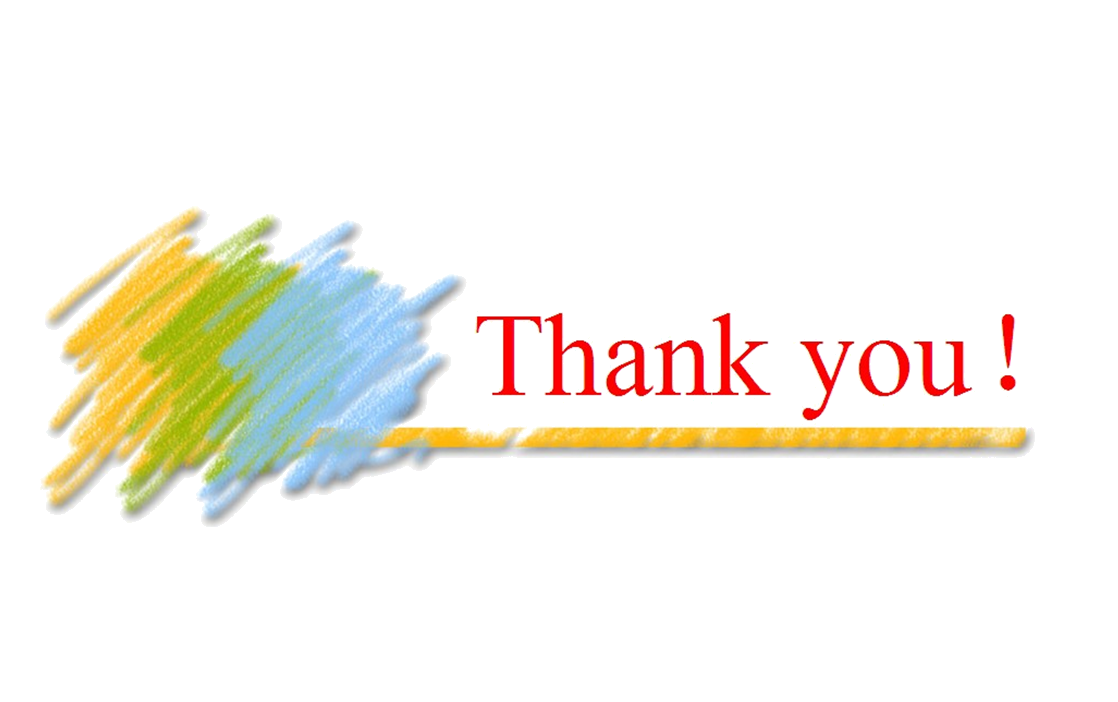 报告完毕